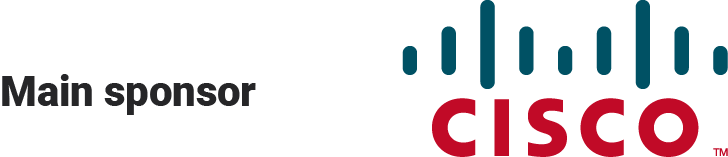 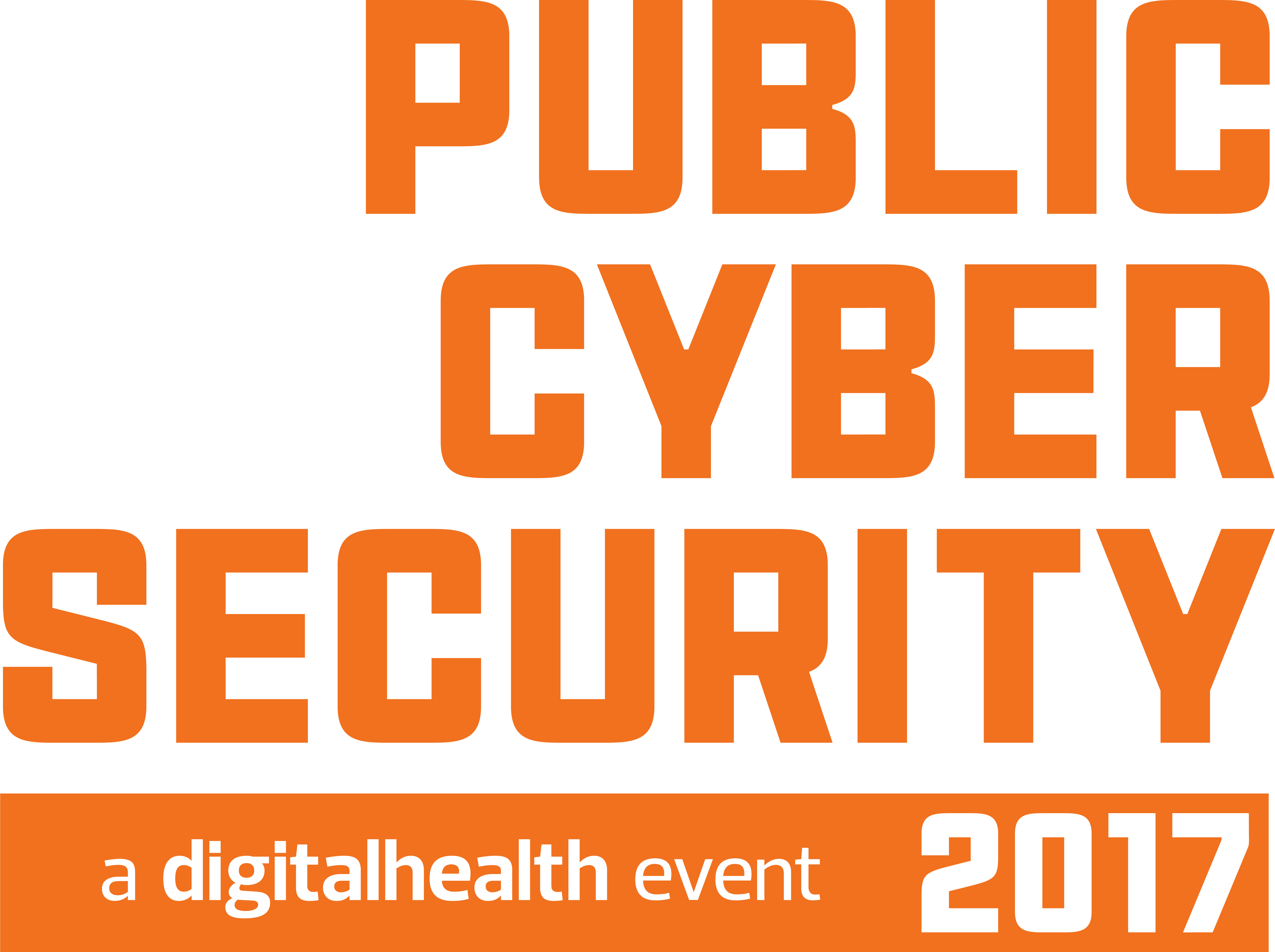 Building enterprise wide security architecture fit for critical public services
Mark Jackson, Principal Information Assurance Architect
Cisco
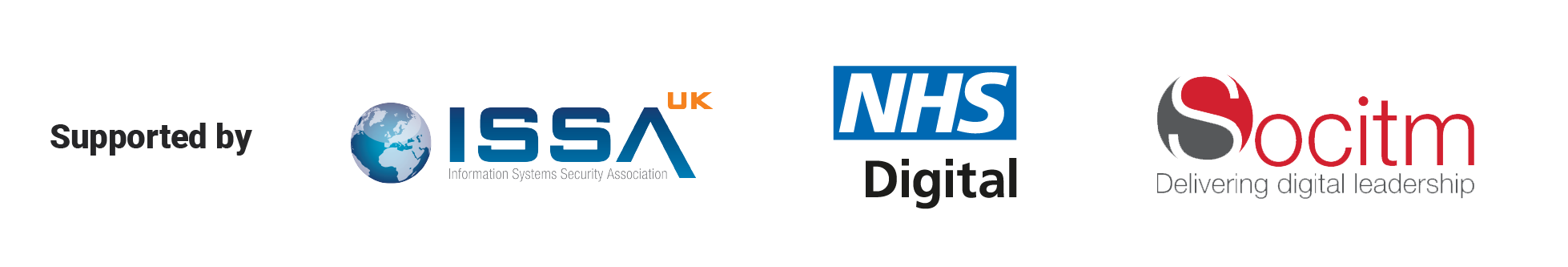 A (brief) malware history lesson
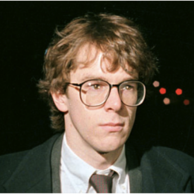 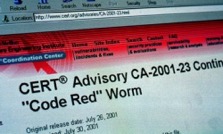 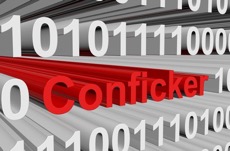 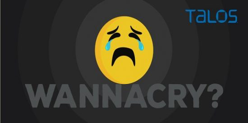 1988
2001
2008
2017
Buffer overflow was exploited in each case
The response?
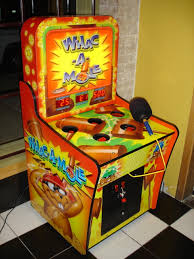 Technology focussed mitigation
Change is not sustained
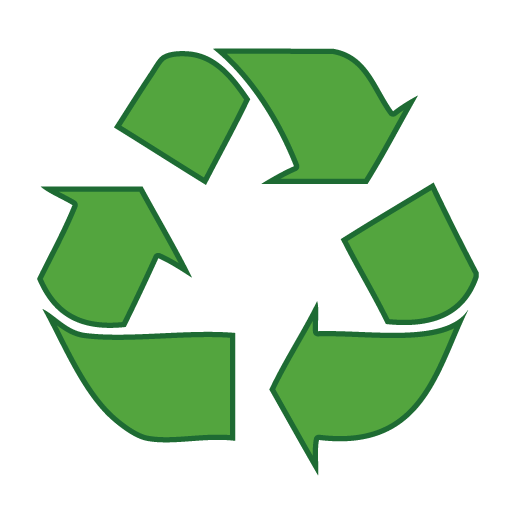 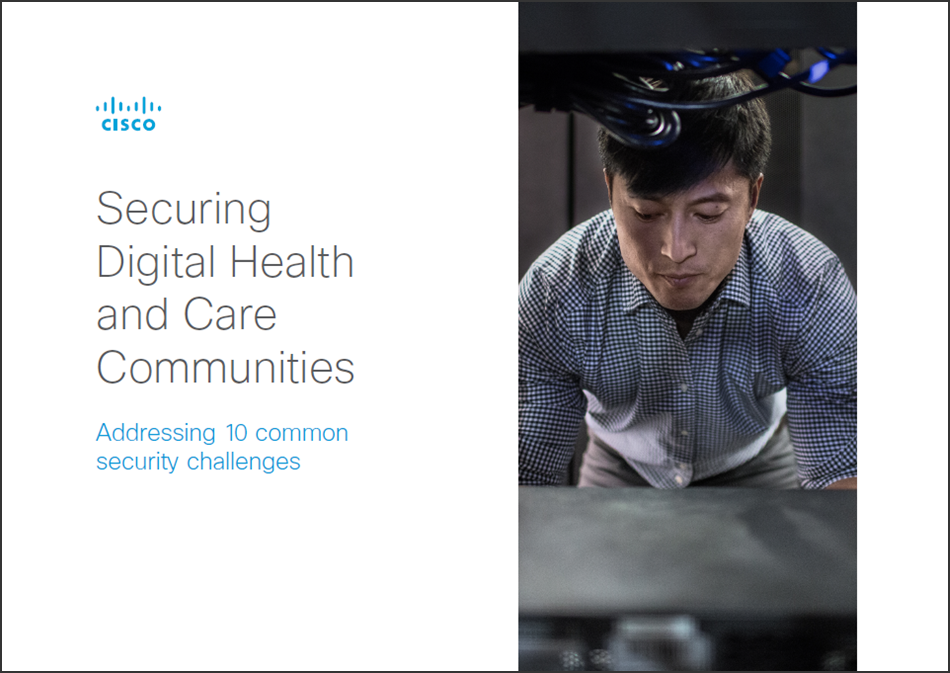 Facing many security challenges…
Availability
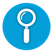 The Built Environment
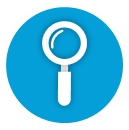 Malware
Threats Closer to Home
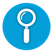 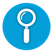 Legacy Application Support
Cultural Challenges
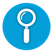 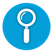 Internet of Things (IoT)
Skills and Capability
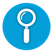 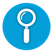 From Healthcare to Health & Care
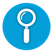 Executive Leadership
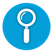 Getting back to basics
security, n.
Freedom from care, anxiety or apprehension; absence of worry or anxiety
Freedom from danger or threat
Understanding and managing the risk is essential
Using technology to deliver business benefit attracts risk
Are we good at Judging Risk?
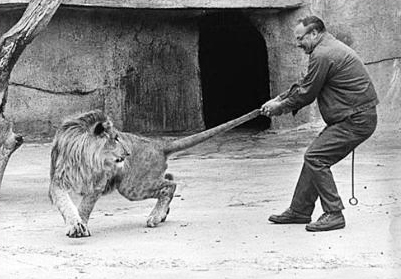 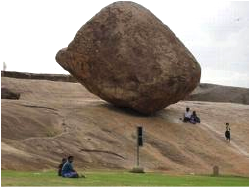 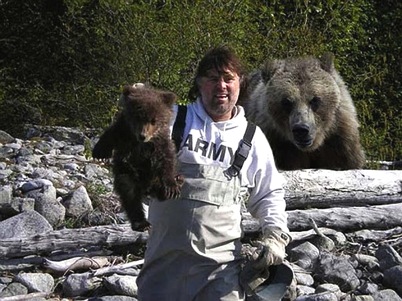 Your chances of being attacked by a shark
are
1 in 11.5 million.
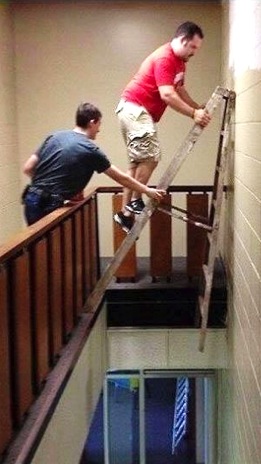 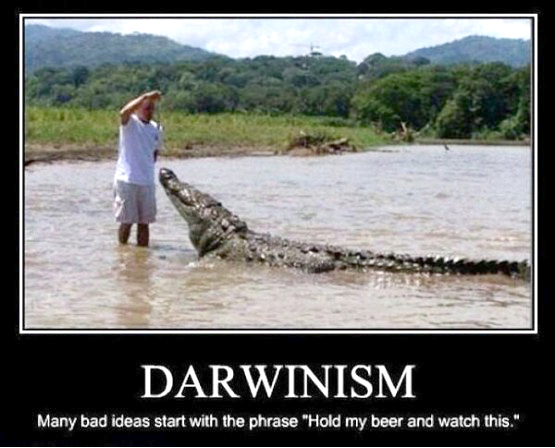 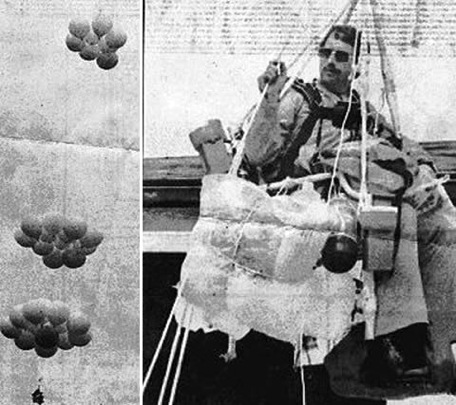 Risk Reconsidered
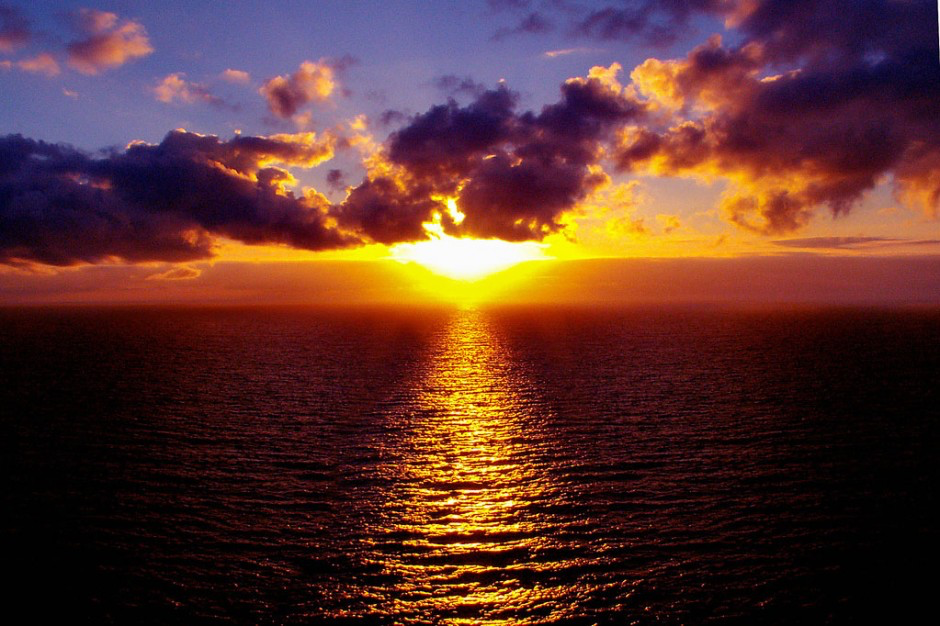 Risk
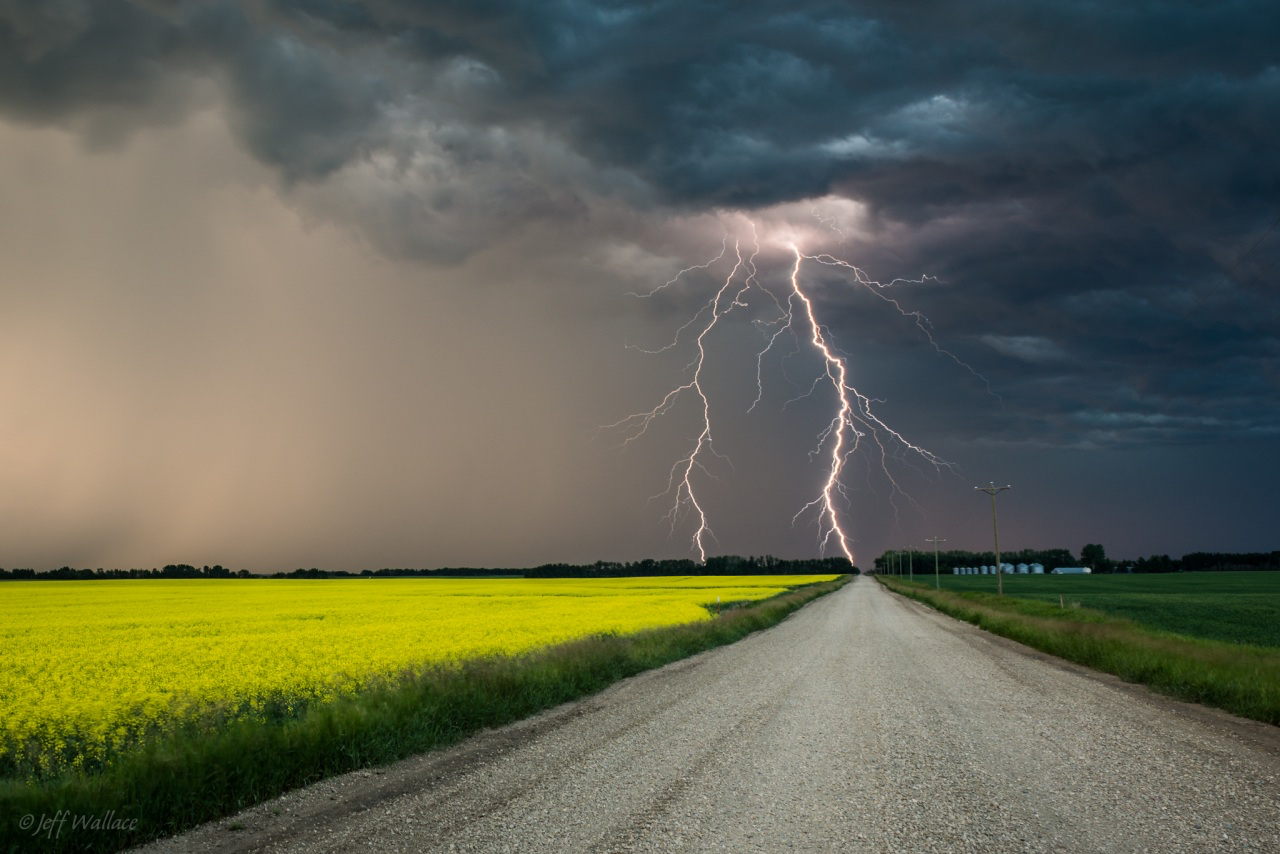 Opportunities
Threats
Beneficial Event
Loss Event
Business Enabler
Cost Centre
What do we mean by ‘an Architectural Approach’ ?
Guidance for IT
Closing the ‘Air Gap’
Business Led
A structured approach to security deployment using industry proven architectural models
Conceptual, logical and technical architectures
Reference diagrams that may be used by IT departments as templates
Moving away from ‘operational IT’
Supporting IT in raising its profile within the organisation
Models to support internal business cases
Raise awareness of the potential of IT at Board level
Security investments driven by business requirements
An architectural approach that demonstrates the dependencies of business on IT
[Speaker Notes: Simply put an architectural approach is technology planning that begins with the business. It is most important that the business and clinical leadership are highly engaged in the process from the beginning and throughout the programme of work. This means that they are always consulted and clearly understand the benefits that technology investments will bring. There must be a clear correlation between investment and financial and operational benefits. 
IT organisations must therefore be adept at promoting those benefits and clearly articulating them in a consistent way. This includes the use of models to strengthen business alignment and hence business cases.]
Security Architecture Phases
Understanding Business Attributes
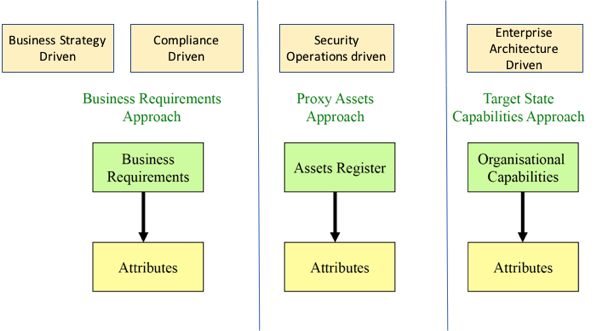 The above picture is taken from http://www.sabsa.org/sabsa-institute
Analyse the risks to identified assets
RISK MODEL
Let us call these proxy assets. From the strategic point of view, value of security is to protect these!
Business Attribute
Priority
Likelihood
Impact
Threats (to information)
Reputational Damage including lost clients/students
?
Breach via Malware
Confidentiality/In our Sole Possession
Research Intensive Technology University/IP
HIGH
Reputational Damage including lost clients/students
Leaked Confidential Information from Insider
Excellence
Reputable
HIGH
Competitive Advantage lost
Admissible
Plagiarised information in New Innovation
Lead & Innovate
HIGH
Lack of Trust in the Supplier
3rd Party Risk Assessment Failed
Strategic Partnership
Multi-Sourced
MEDIUM
Note that risks are not always negative; framework such as this one treats positive events.
Risk Distribution From Enterprise Risk Domain to Information Security
Business Attribute
Risk Appetite
InfoSec Attributes
Performance Target
Assets
Risk Appetite
Confidentiality
Integrity Assured
PT is 99%. Could be part of the SLA/UC with the Cloud provider
1% data loss is acceptable
Confidentiality/In our Sole Possession
Research Intensive Technology University/IP
Performance Targets
Illustration ONLY
Integrity Assured
Available
Excellence
Reputable
Trustable
Auditable
Admissible
Lead & Innovate
PT is 100%. Could be part of the SLA/UC with the Cloud provider
0% data loss is acceptable
Integrity Assured
Available
Compliant with Standards
Strategic Partnership
Multi-Sourced
Illustration ONLY
From Project to Programme Oriented
Summary
We must learn from history
Reconsider risk
Develop a security architecture that is linked to the business strategy